中国象棋基础教程
基本杀法4
士
士
马与对方将、帅在横线或竖线上相隔一格，这时将帅的活动便受到控制。如在马后用炮照将，将帅即无处可走，这种杀法叫“马后炮”。
十、马后炮杀
将
炮
象
象
马
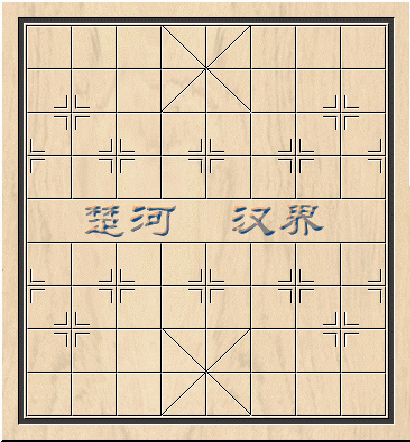 相
相
仕
仕
马
帅
炮
如图红先：
  马四进三  将5进1
  炮一进二（红胜）
    本局如改由黑棋走棋，黑马 8 进 6 ，帅五平四，炮 5 平 6 ，马后炮杀，黑胜。
    “马后炮”杀是象棋对局实战中最觉的一种杀法。
士
士
１    ２    ３    ４    ５    ６    ７    ８    ９
将
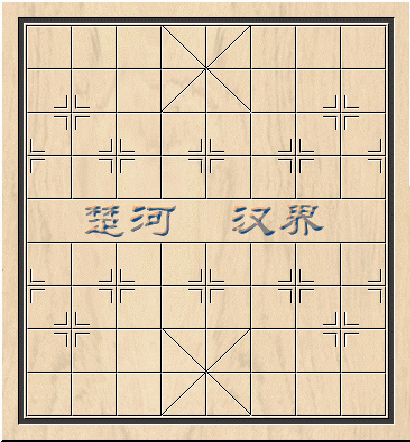 炮
象
象
车
卒
车
仕
仕
马
帅
车
炮
九   八    七    六    五    四    三    二    一
如图红先：
  马八进七    车4退2
  车八进五    士5退4
  车八平六    将5进1
  车六退一    将5退1
  车六平四    将5平4
  车四进一    将4进1
  马七退六（红胜）
     这是实战中常见的中局杀势。红方借炮使车，借马使车，最后以 “马后炮”杀入局制胜。
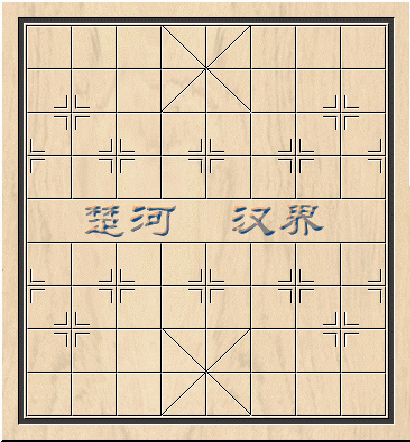 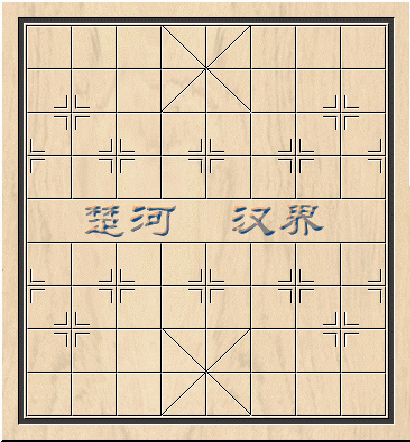 相
相
仕
仕
帅
马
炮
相
相
仕
仕
帅
马
车
炮
炮
马
象
象
士
士
将
卒
卒
象
象
士
士
将
炮
卒
车
红先，如何取胜？
士
士
用一个炮做炮架，另一炮照将，把对方将死，或用前炮照将，后炮控制，把对方将死的杀法，叫重炮杀。
十一、重炮杀
将
炮
炮
象
象
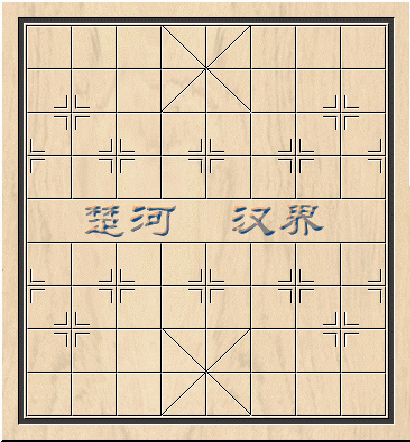 车
相
相
仕
仕
帅
车
炮
炮
如图红先：
  炮七平五重炮杀！
 （红胜）

如改由黑先，
  炮8进3亦成重炮杀！
 （黑胜）
士
士
将
炮
象
象
卒
车
车
帅
车
炮
炮
车
１    ２    ３    ４    ５    ６    ７    ８    ９
如图红先：
  车八进三  士5退4
  炮七进五  士4进5
  炮七退二  士5退4
  车五进一  象7进5
  炮九平五  象5进3
    如改走士6进5，则红炮七进二杀！红胜。
  炮七平五  重炮杀！
 （红胜）
    本局是双车双炮联攻的一个典型局例。红方采用抽将选位、弃子入局等战术，造成重炮杀。
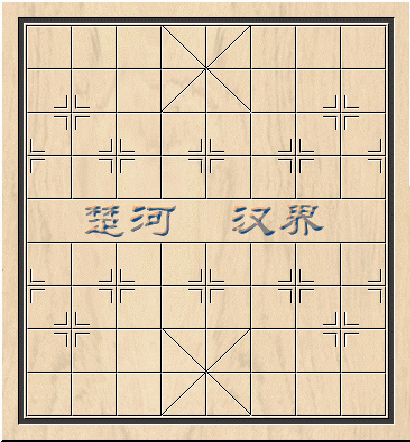 九    八    七    六    五    四    三    二    一
士
士
１     ２    ３    ４    ５    ６    ７    ８    ９
将
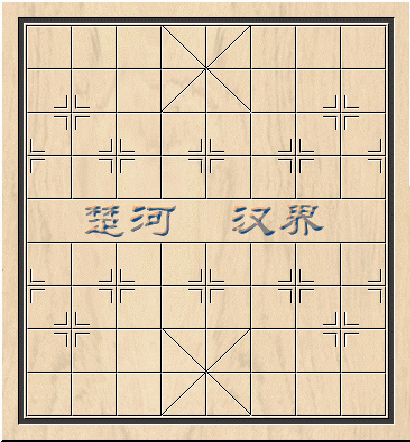 炮
炮
卒
象
象
车
相
相
仕
仕
帅
车
炮
炮
兵
九    八    七    六    五   四     三    二    一
如图红先：
  车六进五  士5退4
  兵三平四  将6进1
  炮七平四  士6退5
  炮五平四
 （红胜）
    红方弃车献兵，将黑方主将逼入死地，然后以“重炮杀”巧妙取胜。这在实战中是常用的基本杀法。
士
士
１     ２    ３    ４    ５    ６    ７    ８    ９
将
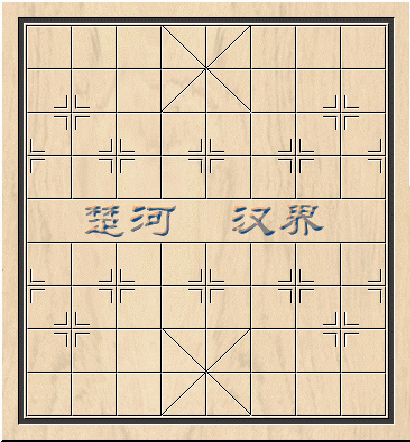 炮
马
车
马
象
象
车
相
相
仕
仕
帅
车
车
炮
炮
马
九    八   七    六    五    四     三    二    一
如图红先：
  车五进一   将6平5
    如黑改走将6进1，则车三平四，炮9平6，炮八进二，重炮杀。
  车三进三！ 象5退7
    如黑将5进1，炮八进二，重炮杀。
  马二进四   将5进1
    黑如将5平6，炮八平四，马后炮杀。
  马四进六！ 将5进1
    黑如将5平4，则炮八进二闷杀。
  炮八进一   士4退5
  炮七退一（红胜）